КРАТКАЯ ПРЕЗЕНТАЦИЯ ОСНОВНОЙ
ОБРАЗОВАТЕЛЬНОЙ ПРОГРАММЫ
ДОШКОЛЬНОГО ОБРАЗОВАНИЯ

муниципального автономного дошкольного образовательного     учреждения № 1
муниципального образования город Горячий Ключ
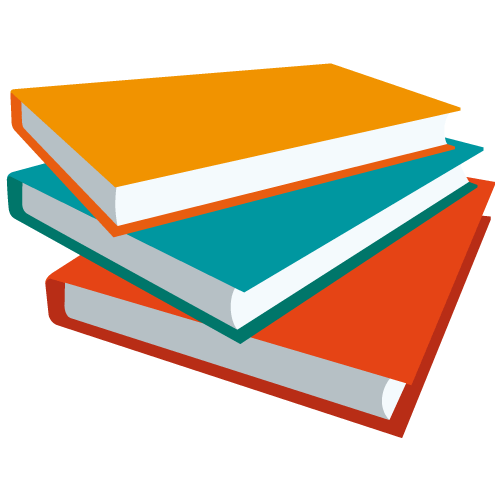 ОСНОВНАЯ ОБРАЗОВАТЕЛЬНАЯ ПРОГРАММА -
это нормативно-управленческий документ дошкольного учреждения, характеризующий специфику содержания образования, особенности организации воспитательно-образовательного процесса, характер оказываемых образовательных услуг.
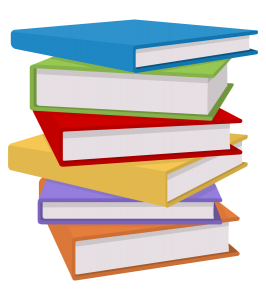 Образовательная программа разработана в соответствии с
федеральным государственным образовательным стандартом дошкольного образования

В ходе проектирования учитывались:
🞇 рекомендации Примерной образовательной программы дошкольного образования / Н.Е.
Вераксы, Т.С Комарова, М.А. Васильевой–СПб.: Издательство МОЗАИКА СИНТЕЗ Москва,
2020 «От рождения до школы»;
🞇 образовательные потребности воспитанников;
🞇 запросы родителей (законных представителей);
🞇 психолого-педагогические, кадровые,
материально-технические, финансовые условия.
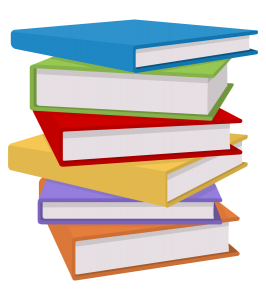 Программа предполагает
возможность начала освоения детьми содержания
образовательных областей на любом этапе ее реализации:

🞇	ранний возраст (до 3 лет)
🞇	младший дошкольный возраст (3-4 года)
🞇	средний дошкольный возраст (4-5 лет)
🞇	старший дошкольный возраст (5-6 лет)
🞇	ребенок на пороге школы (6-7 лет)

Программа учитывает индивидуальные потребности
ребенка, связанные с его жизненной ситуацией и состоянием здоровья, определяющие особые условия получения им образования , индивидуальные потребности отдельных
категорий детей, в том числе с ограниченными возможностями здоровья
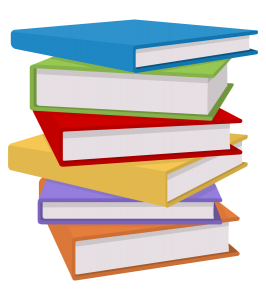 МОДЕЛЬ ОБРАЗОВАТЕЛЬНОЙ ПРОГРАММЫ МАДОУ №1
Цель: развитие личности детей дошкольного
возраста в различных видах общения и деятельности с учетом их возрастных, индивидуальных психологических и
физиологических особенностей.
Социально-
коммуникативное развитие
Речевое развитие
Художественно- эстетическое развитие
Познавательное развитие
Физическое развитие
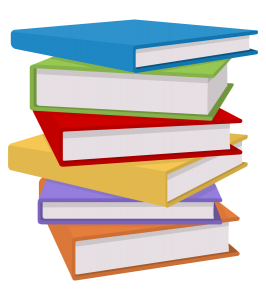 ЗАДАЧИ РЕАЛИЗАЦИИ ПРОГРАММЫ

● охрана и укрепление физического и психического здоровья детей, в том числе
их эмоционального благополучия;
● обеспечение равных возможностей полноценного развития каждого ребёнка в период дошкольного детства независимо от места проживания, пола, нации,
языка, социального статуса, психофизиологических особенностей (в том числе ограниченных возможностей здоровья);
● обеспечение преемственности основных образовательных программ
дошкольного и начального общего образования;
● создание благоприятных условий развития детей в соответствии с их возрастными и индивидуальными
особенностями и склонностями развития способностей и творческого потенциала каждого ребёнка как субъекта
●отношений с самим собой, другими детьми, взрослыми и миром;
● объединение обучения и воспитания в целостный образовательный процесс на основе духовно-нравственных и
●социокультурных ценностей и принятых в обществе правил и норм поведения в интересах человека, семьи, общества;
● формирование общей культуры личности воспитанников, развитие их социальных, нравственных, эстетических,
●интеллектуальных, физических качеств, инициативности, самостоятельности и ответственности ребёнка, формирования
●предпосылок учебной деятельности;
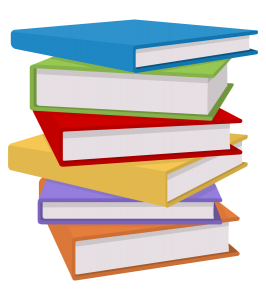 РАБОТА С РОДИТЕЛЯМИ
Родительский комитет
 Заключение договоров 
Советы педагогов с участием родителей 
Участие родителей в разработке программы
развития МАДОУ № 1
Стенды Папки-передвижки
Выставки
Дни открытых дверей 
Тематические выставки Памятки для родителей Открытые просмотры
детской деятельности
Праздники 
Развлечения 
Конкурсы, выставки
 Дни здоровья
Совместные досуги
Создание совместных проектов
Творческие материалы Работа сайта ДОУ в сети
интернет
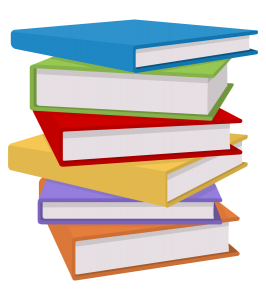 - Анкетирование
- Беседы
- Опросы
- Интервьюирование
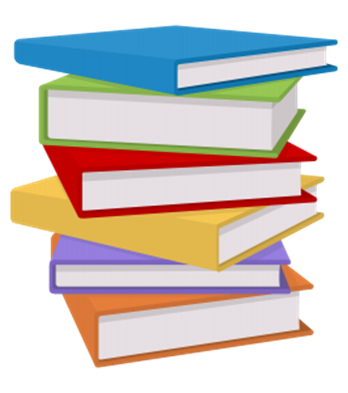 СПАСИБО ЗА ВНИМАНИЕ
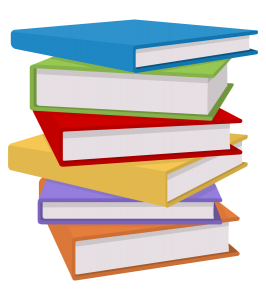